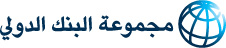 جمهورية مصر العربية

إطار الشراكة القطرية
2015-2019
عرض موجز
مجموعة البنك الدولي
برنامج مجموعة البنك الدولي في مصر
مناقشة
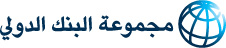 2
1. مجموعة البنك الدولي
المنظمة والهيئات التابعة لها
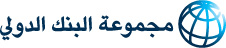 3
مجموعة البنك الدولي
ICSID

المركز الدولي لتسوية منازعات الاستثمار
IFC

مؤسسة التمويل الدولية
IDA

المؤسسة الدولية للتنمية
MIGA

الوكالة الدولية لضمان الاستثمار
IBRD

البنك الدولي للإنشاء والتعمير
قروض ومنح بدون فوائد لحكومات  
البلدان الأشد فقراً
ضمان استثمارات القطاع الخاص عبر الحدود ضد المخاطر غير التجارية (السياسية)
تسوية منازعات الاستثمار بالتوفيق والتحكيم
قروض إلى حكومات البلدان المتوسطة الدخل والبلدان الأقل دخلاً التي تتمتع بأهلية ائتمانية
تقديم الحلول
لتنمية 
القطاع الخاص
4
[Speaker Notes: (30 sec.)
WBG Integration is this year’s key internal trend, with major implication for our brand; reversing many decades of past practice. Still, JYK/JYC have been very clear: IFC has a very strong brand that must continue. 

IFC special identity and great reputation in the markets is one of the WBG’s most critical assets. It is secure. But let’s be frank about the background:
Each member institution has different constituencies: IFC/private sector; World Bank/public sector
Little history of WBG-level branding: No group logo, collateral etc has ever existed.; each institution has its own public identity, but no strong “holistic approach” pulling them all together in people’s minds
But great potential: No other dev. institution combines all these resources; shareholders see integration as the key to our future effectiveness

We need to remember: IFC is not a standalone entity – we are part of a Group (think of other holding cos. w/large portfolios and great brand value like P&G, Unilever, Tata,  etc., or international organizations like the UN; all their individual units are greatly enhanced by being associated w/the parent’s name).]
هدفان لمجموعة البنك الدولي
القضاء على
الفقر
المدقع
زيادة دخول شريحة الأربعين في المائة (40%) الأدنى في كل بلد نام
تعزيز الرفاهية  
المشتركة
من 18 في المائة  
إلى 30 في المائة من سكان العالم في 2030
فرصة غير مسبوقة:                  
  القضاء على الفقر في جيل واحد
5
[Speaker Notes: (30 sec.)
Let’s start by talking about the Twin Goals: the first articulation of the emerging WBG brand (it’s new with Jim Kim: debuted at 2013 Spring Mtgs)

This frames all of us in the WBG. It sums up who we  are/what we stand for in simple terms that everyone can understand (internal/external audiences)

It’s not quite a tagline, mission statement, or motto. Those are  thins that all great brands have. 

But it’s starting to have a similar effect. People get it -- it’s resonating with media, shareholders, etc., positioning the WBG brand that includes IFC, in a crowded market, differentiating us from others.]
الفروق بين مجموعة البنك الدولي وصندوق النقد الدولي
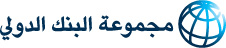 6
ملكية مجموعة البنك الدولي
البلدان الأعضاء
تختار البلدان الأعضاء البالغ عددها (187 بلداً) محافظيها
مجلس المحافظين
المحافظون يفوضون مجلس المديرين التنفيذيين للقيام بمهام محددة
يصدر مجلس المديرين التنفيذيين قرارات بشأن قروض البنك الدولي للإنشاء والتعمير واعتمادات المؤسسة الدولية للتنمية، ويضع السياسات التي توجه إدارة هذه المؤسسة.
مجلس المديرين التنفيذيين
الرئيس
يستجيب الرئيس لمشورة مجلس المديرين التنفيذيين، وهو مسؤول عن إدارة مجموعة البنك الدولي بوجه عام.
الموظفون
100 ألف موظف في 130 مكتباً في جميع أنحاء العالم
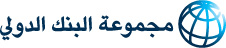 7
حصص التصويت للبلدان الأعضاء البالغ عددها 187
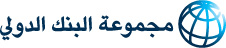 8
تمثيل مصر
المحافظ:  سعادة الدكتور أشرف العربي وزير التخطيط والتعاون الدولي


المدير التنفيذي:  السيد/ ميرزا حسين حسن (الكويت)


المدير التنفيذي المناوب: السيد/ كريم ويصا (مصر)
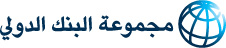 9
الأدوات الرئيسية للبنك الدولي للإنشاء والتعمير
1. التمويل
عمليات الاستثمار 
البرامج من أجل النتائج
القروض (العمليات) لأغراض سياسات التنمية
2. الخدمات الاستشارية والتحليلية
 العمل الاقتصادي والقطاعي
المساعدة الفنية
الخدمات الاستشارية مستردة التكاليف
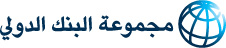 10
أدوات مؤسسة التمويل الدولية
1. الخدمات الاستثمارية
القروض
الاستثمار في أسهم رأس المال
تمويل التجارة
القروض المشتركة
التمويل المُورّق
إدارة المخاطر
التمويل المختلط
2. الخدمات الاستشارية
توفير التمويل
مناخ الاستثمار
أسلوب العمل المستدام
الشراكات بين القطاعين العام والخاص
3. شركة إدارة أصول المؤسسة
شركة تابعة مملوكة كليا للمؤسسة
تدير الأموال الخاصة لحصص رؤوس الأموال
تستثمر رؤوس أموال الغير مع المؤسسة
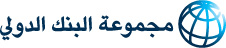 11
أدوات الوكالة الدولية لضمان الاستثمار
1. الضمانات التأمينية التي تقدمها الوكالة  لتغطية المخاطر السياسية
 تخفيف المخاطر السياسية المتصورة
مساندة المشروعات ذات الأثر الإنمائي الإيجابي
إدارة المخاطر البيئية والاجتماعية
حشد واستكمال القدرات التأمينية من شركات تأمين عامة وخاصة
توفير التمويل وخفض تكاليف الاقتراض
2. المخاطر التي تغطيها:
عدم قابلية العملات للتغيير والقيود على التحويلات
نزع الملكية
الحروب والاضطرابات المدنية
مخالفة العقود
عدم الوفاء بالالتزامات المالية السيادية
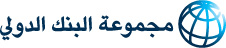 12
2. برنامج مجموعة البنك الدولي في مصر
العمليات الجارية
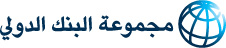 13
الحافظة الحالية لاستثمارات البنك الدولي للإنشاء والتعمير
4.62 مليار دولار متضمنة الصناديق الاستئمانية الكبرى
24 مشروعاً في القطاعات التالية
مجموعة البنك الدولي
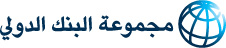 14
العمليات الاستثمارية الجارية للبنك الدولي للإنشاء والتعمير
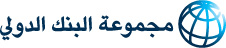 15
استثمارات مؤسسة التمويل الدولية
في السنوات المالية ما بين 2011 إلى 2014 ، ارتبطت المؤسسة بتقديم ما يزيد على مليار دولار في 17 مشروعاً (منها  303 مليون دولار تجري تعبئتها). وبلغ إجمالي حافظة المؤسسة حوالي مليار دولار في 34 مشروعاً في ديسمبر/كانون الأول 2013، وهي أكبر حافظة في منطقة الشرق الأوسط وشمال أفريقيا.
وتتضمن استثمارات مؤسسة التمويل الدولية:
قطاعات الأسواق المالية، والكيماويات، والبترول والغاز، والصناعات الزراعية،  والصناعات التحويلية، والرعاية الصحية. 
للمؤسسة برنامج ضخم من الأنشطة الاستشارية يكمل برنامجها الاستثماري. ويتضمن هذا حوكمة الشركات، وتبسيط إجراءات تأسيس الشركات الجديدة وبدء ممارسة النشاط التجاري واستخراج تراخيص البناء، وتسهيل إنشاء الشركات الصغيرة والمتوسطة، وإدخال خدمات الوساطة، وتقديم المشورة بشأن المعاملات للشراكة بين القطاعين العام والخاص في قطاعات الصحة، والتعليم، والبنية الأساسية.
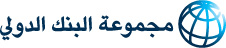 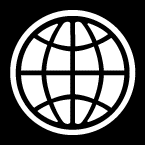 16
ضمانات الوكالة الدولية للاستثمار
في السنة المالية 2013، قدمت الوكالة ضماناً بقيمة 150 مليون دولار، لإعادة تأمين التغطية الخاصة بشركة الاستثمار الخاص الخارجي في الولايات المتحدة لشركة أباتشي لاستكشاف وتطوير وإنتاج النفط الخام والغاز الطبيعي، للمساعدة في توفير  إمدادات طاقة تلاحق الطلب المحلي المتزايد. 
تم الإعلان عن مشروعين مقترحين في مجال الصناعات التحويلية، والبترول والغاز حتى الآن في السنة المالية 2014.
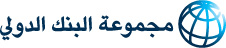 17
3. مناقشة
أسئلة عامة
18
أسئلة عامة
في رأيك، ما هي تحديات التنمية الرئيسية في مصر، وهل تتوافق مع منظور مجموعة البنك الدولي؟
كيف يمكن لمجموعة البنك الدولي مساندة مصر على أفضل وجه في مواجهة تحديات التنمية؟
في رأيك، أي المجالات التي تتمتع فيها مجموعة البنك الدولي بقيمة مضافة؟
ما هي اقتراحاتك لعمل مجموعة البنك الدولي بطريقة مختلفة؟
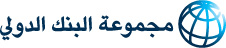 19